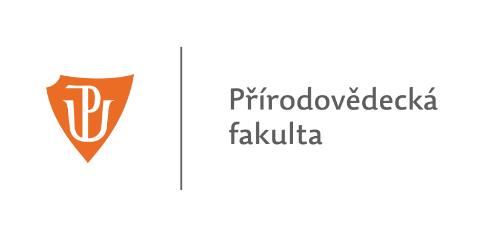 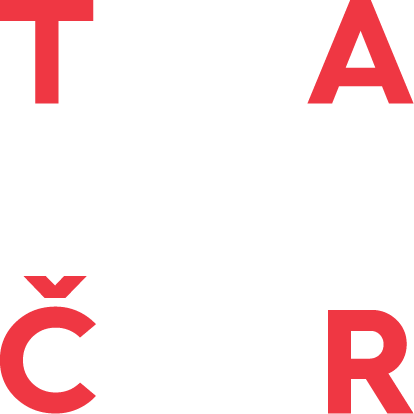 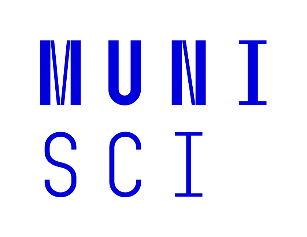 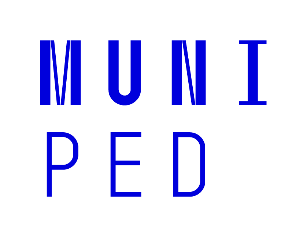 Uložení a sdílení mapy v prostředí ArcGIS Online
Tvorba a sílení mapové webové aplikace
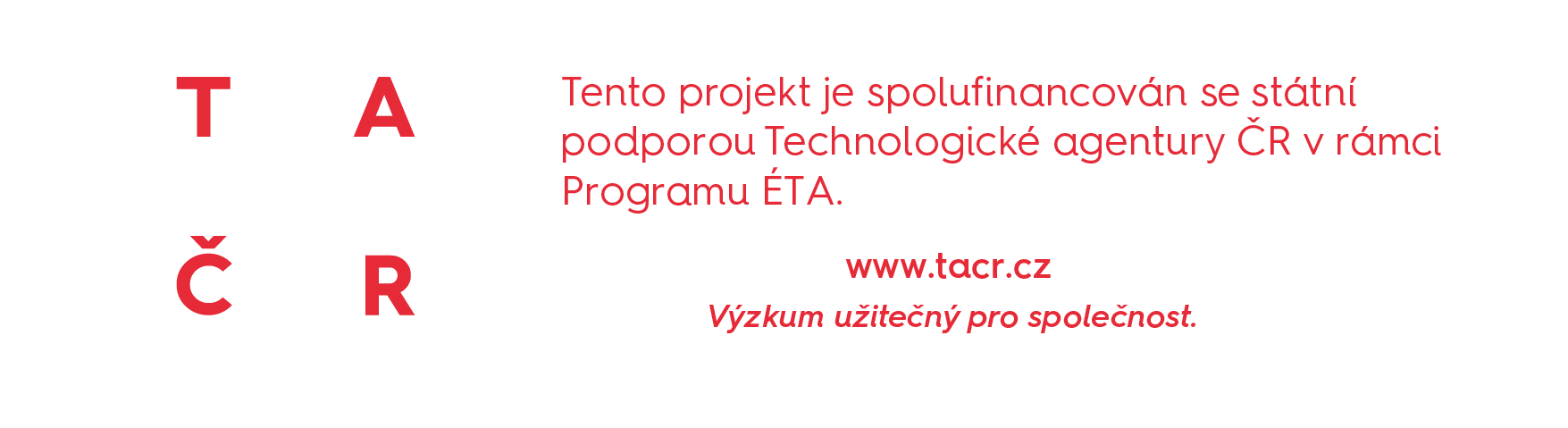 Sdílení mapy vytvořené v Map Viewer
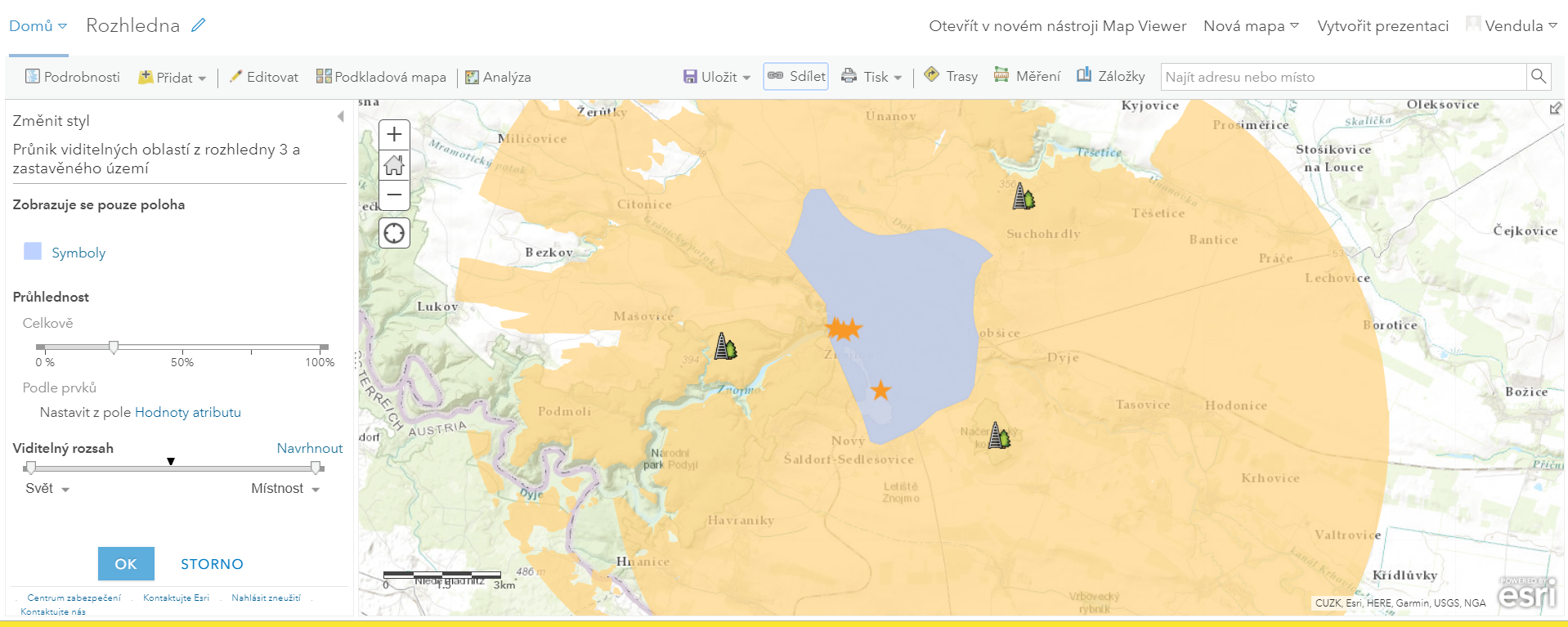 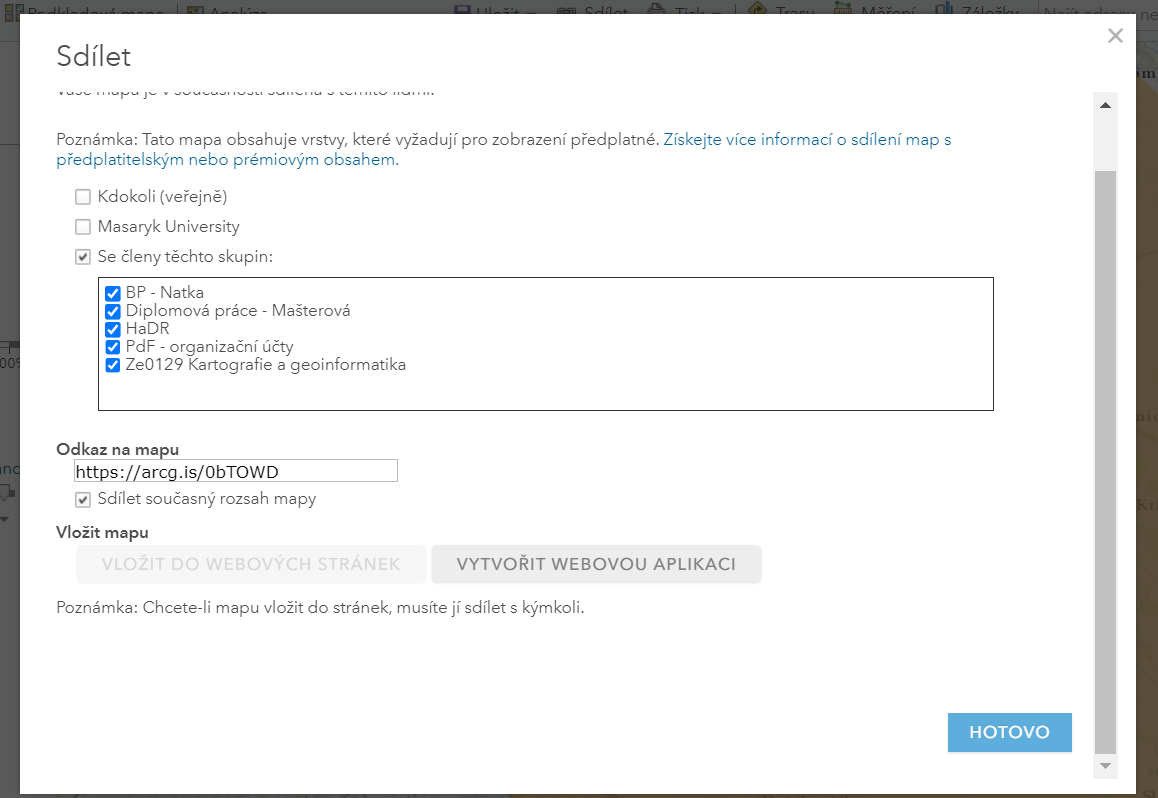 Sdílejte v rámci své skupiny (třídy, seminární skupiny,…)
Možností nastavení webové aplikace je celá řada.Podle účelu webové mapy můžete využít přednastavených šablon.
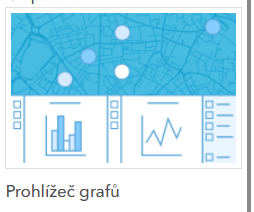 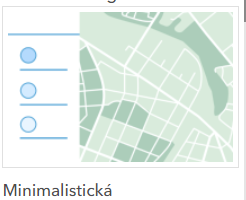 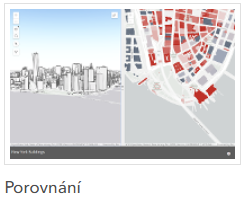 Pro jednoduchou webovou aplikaci	Pokud máte více dat a chcete zobrazit i grafy	Pokud chcete porovnat 2 mapy
Zde jsou příklady webové mapy
Začátek tvorby samotné aplikace umožňuje shodně pojmenované tlačítko – „vytvořit webovou aplikaci
Kliknutím na daný typ webové aplikace zobrazíte bližší popis a možnost náhledu mapy.
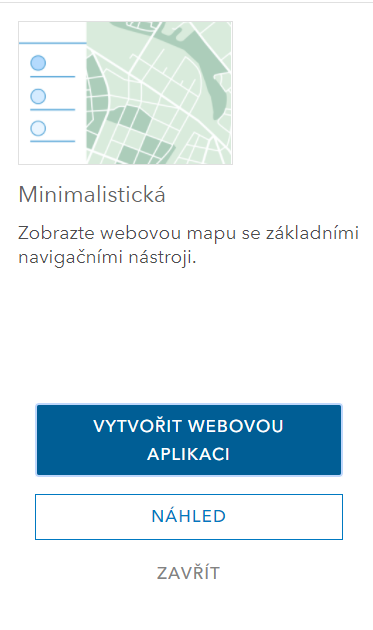 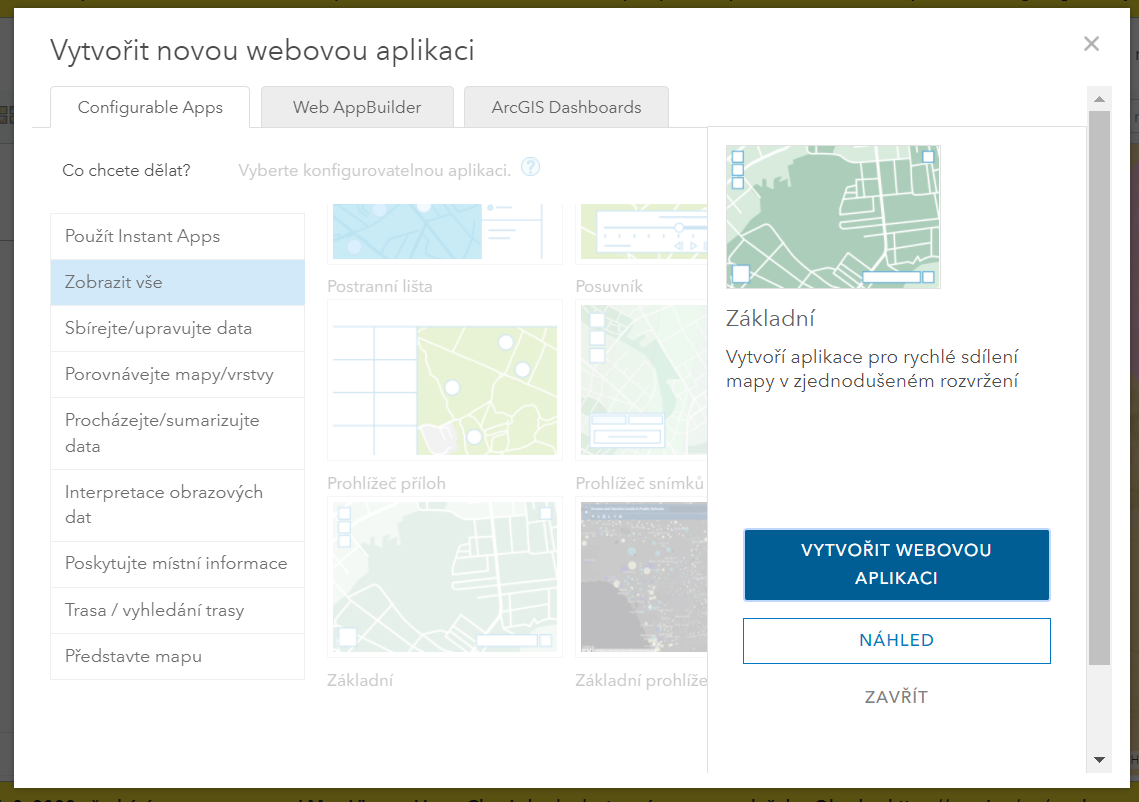 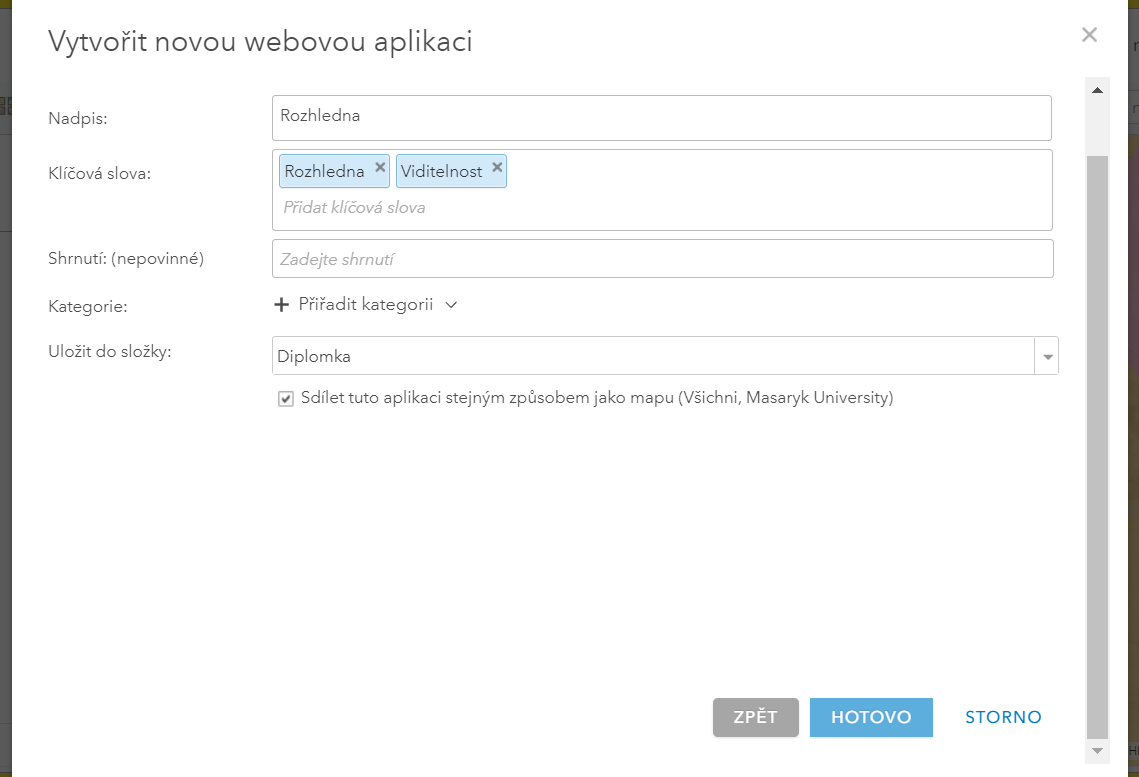 Zde nastavujete prvky, které chcete mít ve webové aplikaci – možnost výškového profilu, měření, …
Ke všemu jsou v ArcGIS Online dostupné návody a postupy, které vás provedou celou procedurou
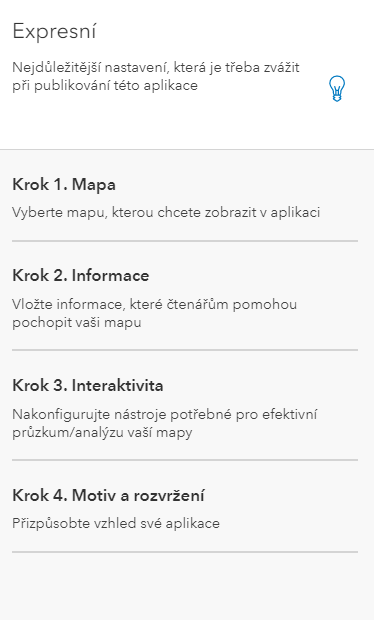 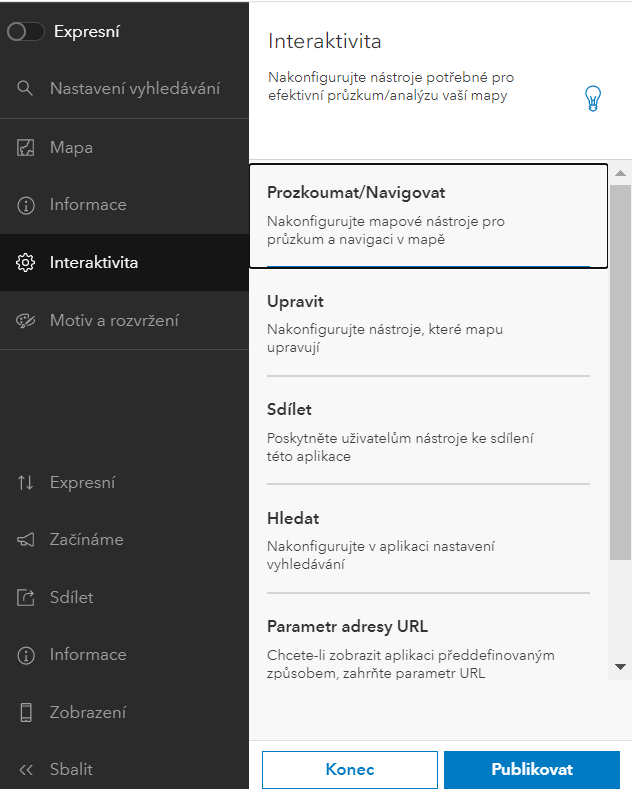 Příklad vytvořené webové aplikace: 
https://muni.maps.arcgis.com/apps/instant/media/index.html?appid=4b8d16ba429d4c40b3a6f3299397a72d